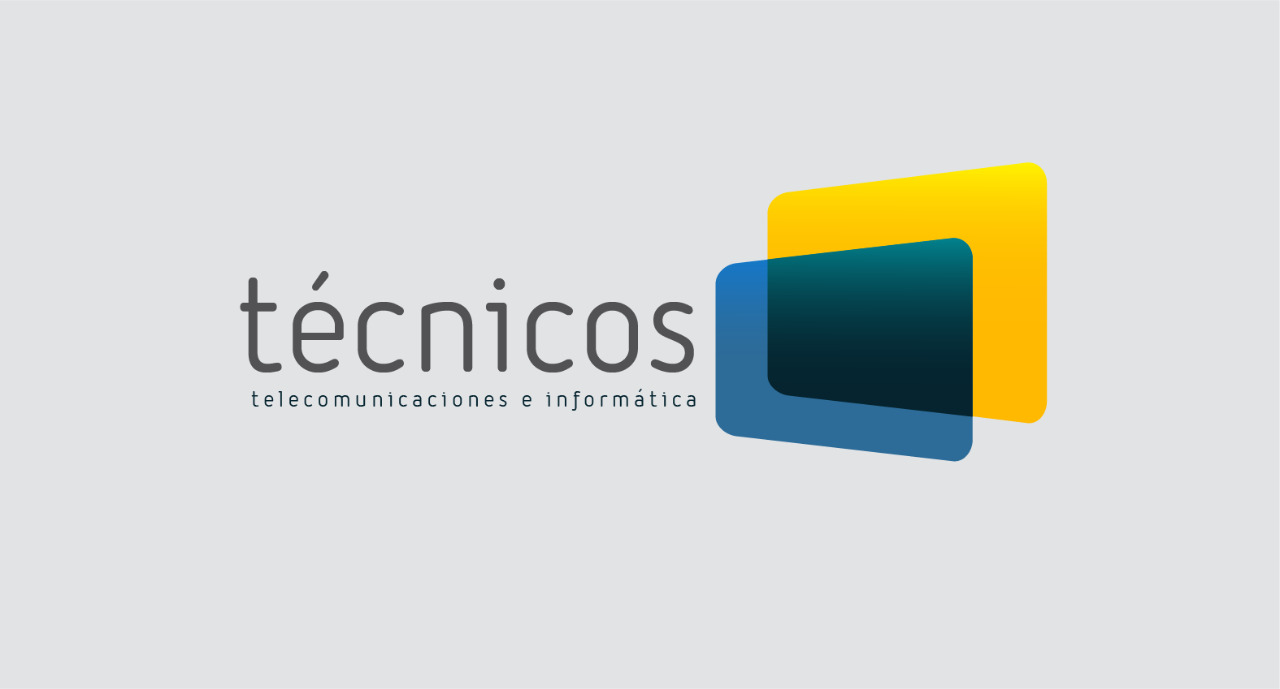 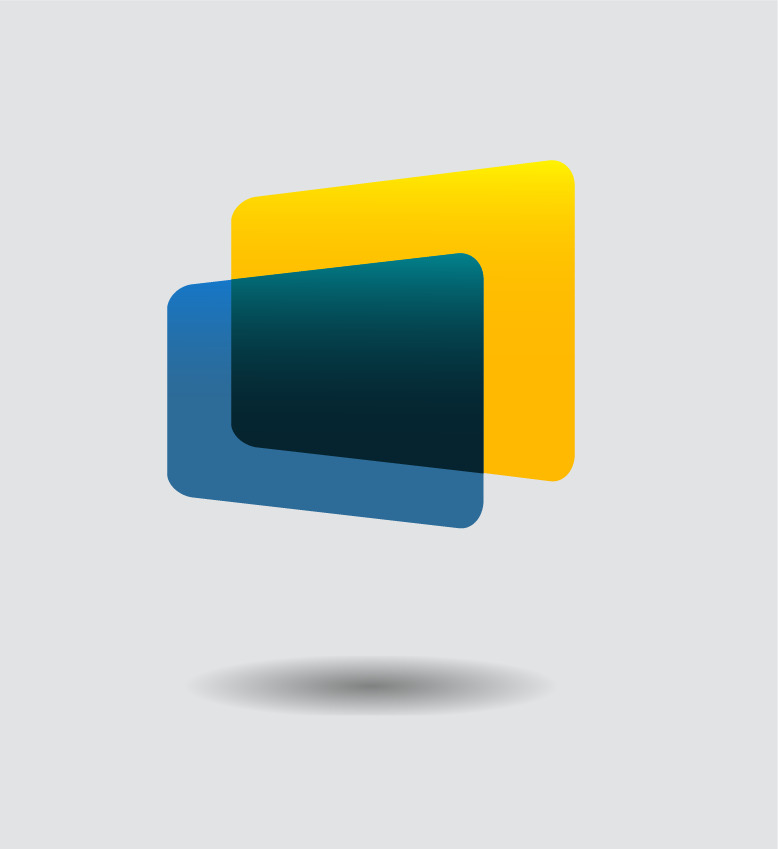 Gran parte de la población salvadoreña, especialmente capitalina, necesita actualmente computadoras para desarrollar su día a día, siendo esta un herramienta indispensable para estudios, empleos e incluso ocio.
TECNICOS es fundada con el fin de proveer a la población salvadoreña un servicio ágil, confiable, seguro y personalizado de soporte técnico para sus equipos informáticos.
Dentro del modelo de negocio de TECNICOS se busca como fin el beneficio social: Generar una fuente de ingresos para técnicos emprendedores locales, ofrecer un servicio de calidad en cuanto a servicio informático y a la vez brindar seguridad a la población en medio de una pandemia.
Por qué nace TECNICOS?
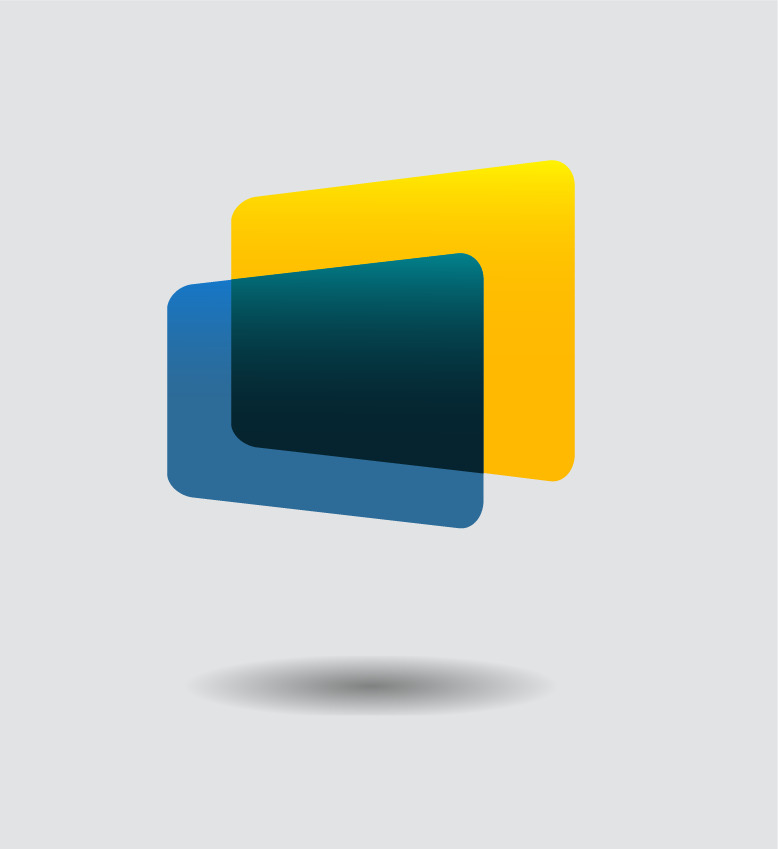 SEGURIDAD: Es de vital importancia la salud y bienestar de nuestros colaboradores como lo es la de nuestros clientes. Es sumamente importante sobre todo en tiempos de crisis como los que se viven actualmente.
EXCELENCIA: Buscamos ser reconocidos por la calidad de nuestro servicio al cliente. Desde una excelente atención hasta el logro de un trabajo bien ejecutado. Debemos reaccionar inmediatamente frente a errores y fracasos y no parar en la búsqueda de un trabajo de calidad, superior y llamando a la mejora continua.
RESPONSABILIDAD: Que sucedan las cosas depende de nosotros mismos.
AMOR AL TRABAJO: Sentido de pertenecia y compromiso. Todos somos dueños de la empresa. Debemos disfrutar el trabajo y vivir un sano orgullo de lo que hacemos
RESPETO: Todos tenemos el mismo valor tanto a nuestros compañeros como a nuestros clientes.
NuestrosValores
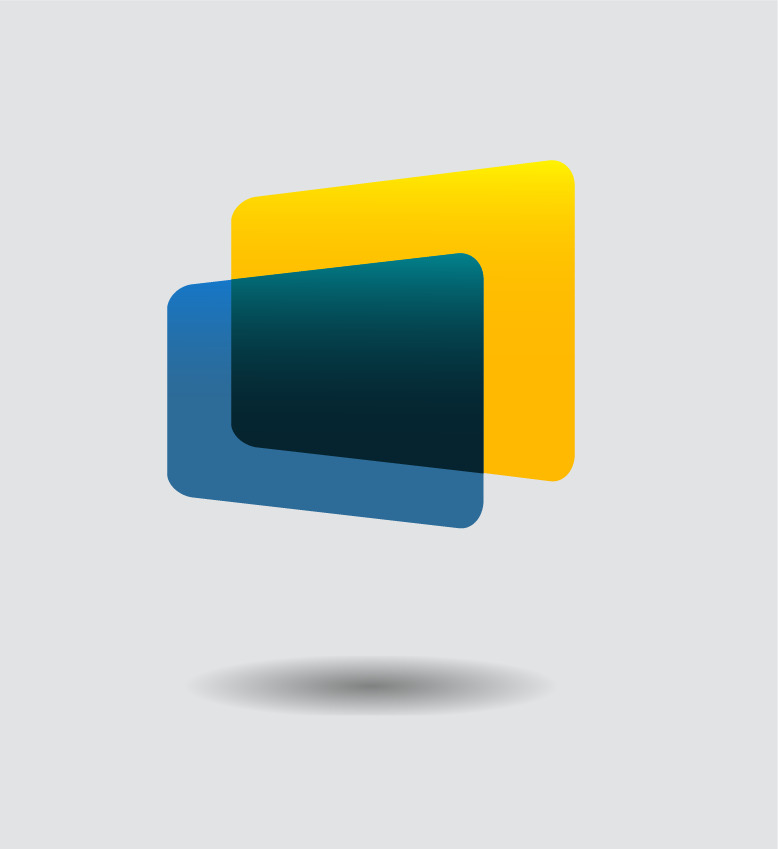 Modelo
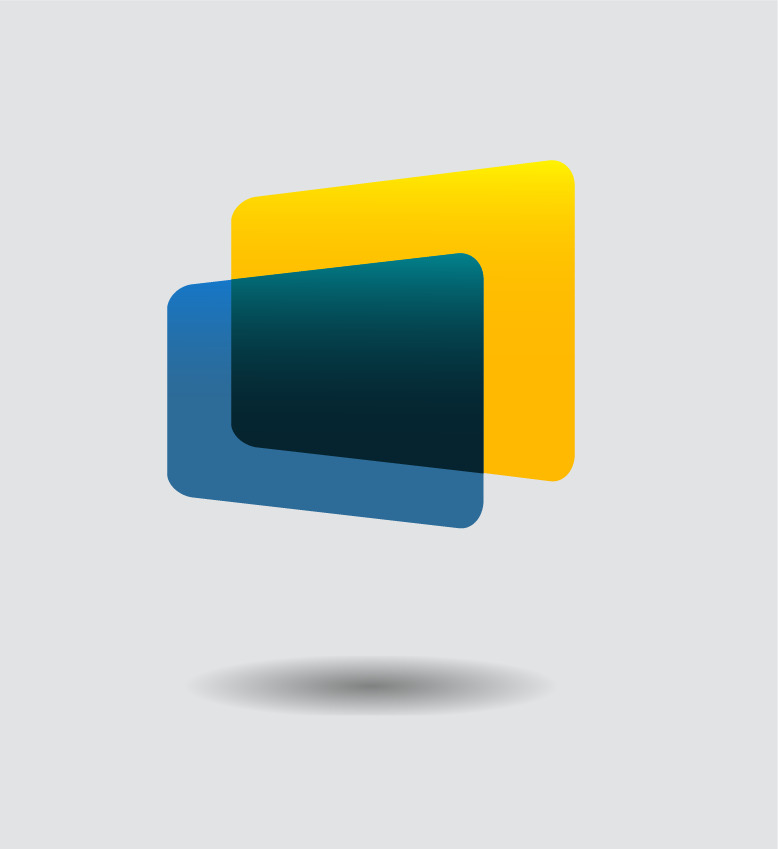 Proceso de Atención
Cliente
Retro-alimentación del servicio recibido
Cliente
Solicita visita técnica
OC
Coordina, a través de calendario y llamada, visita del TDS
TDS
Se prepara para atender visita. Solicita inf. técnica de la falla y revisa sus materiales disponibles. Diagnostica y repara equipos. Realiza cobros
OC
Recibe documentación. Da cierre y seguimiento a los clientes
CO
Realiza prediagnóstico de las fallas. Coordina necesidad de materiales de los TDS. Se encarga de realizar los traslados de los TDS. Traslada equipos retirados a taller. Recoge cobros y papelerías (Hojas de Servicio)